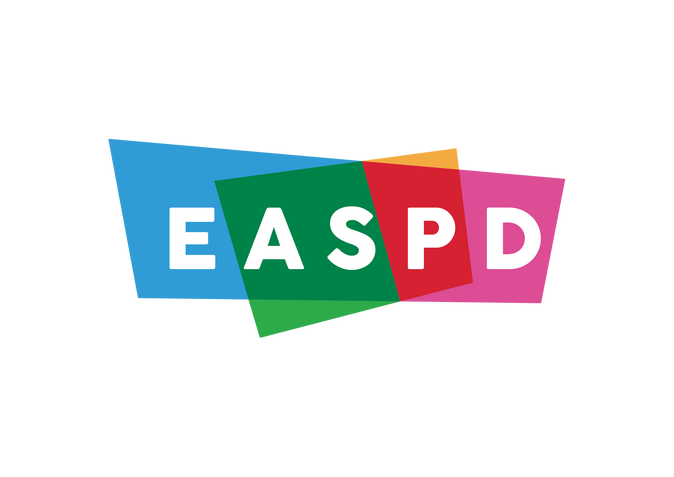 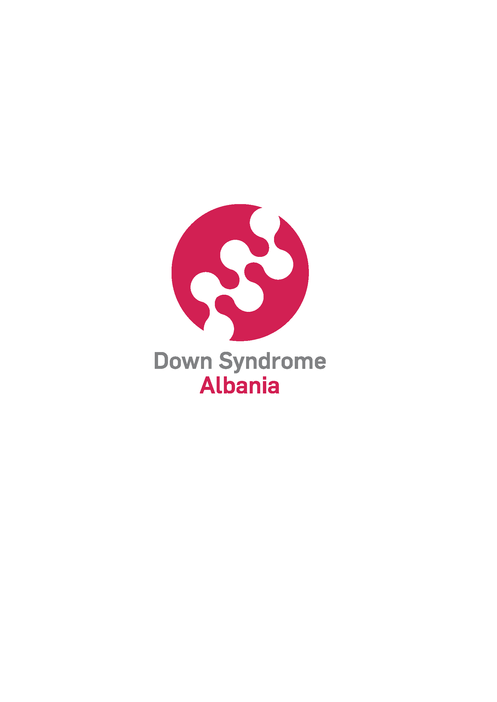 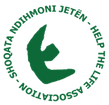 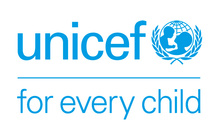 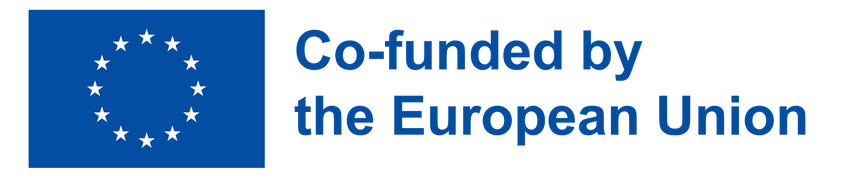 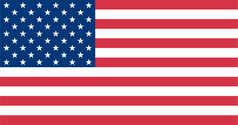 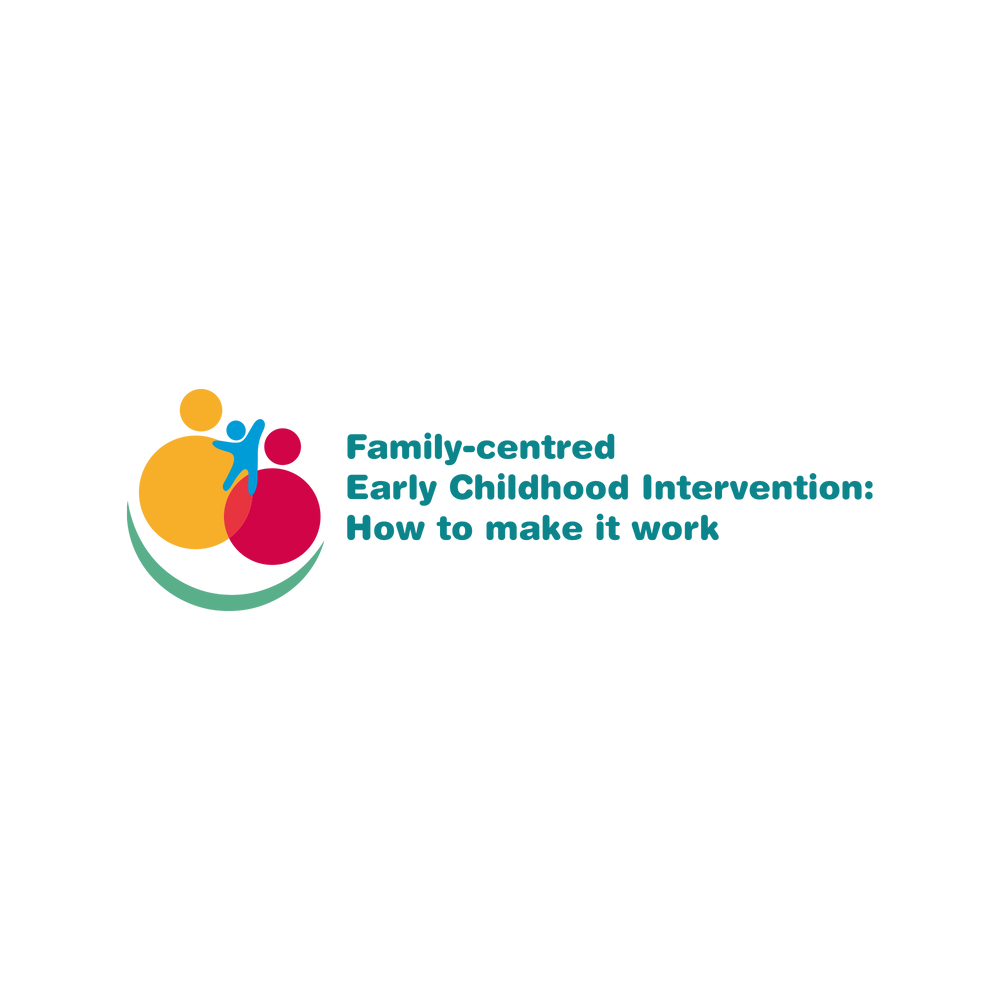 Family-Centred ECI
Emily Vargas-Barón
Director, RISE Institute
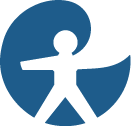 #FamilyCentredECI
FULLY INVOLVE PARENTS, FAMILY MEMBERS & DAILY CAREGIVERS IN ECI SERVICES
IDENTIFY FAMILY AND CHILD STRENGTHS & HELPS MEET FAMILY AND CHILD NEEDS
HELP ACHIEVE CHILD & PARENTAL RIGHTS (CRC & CRPD)
STRENGTHEN FAMILY NETWORKS, REDUCE ISOLATION AND OVERCOME STIGMA
Family-Centred ECI  (FECI)
ENSURE PARENTS ARE FULL MEMBERS OF THE TRANSDISCIPLINARY TEAM AND MAKE ALL DECISIONS OF INDIVIDUALISED FAMILY SERVICE PLAN (IFSP)
INVOLVE FAMILY IN SCREENING AND COMPREHENSIVE ASSESSMENTS FOR CHILD/FAMILY
ENGAGE PARENTS THROUGH VISITS IN THE CHILD’S DAILY NATURAL ENVIRONMENT, COACHING AND MENTORING PARENTS TO USE DAILY FAMILY ROUTINES
#FamilyCentredECI
FECI is evidence-based
Family-centred services are highly effective in helping families to meet their needs and develop their children well, with the goal of attaining their full potential.
FECI helps strengthen parenting competencies, prevent child abandonment, abuse and neglect, deinstitutionalise children, preserve families and include children in school and society.
				(Iverson, 2003, McMannus et al, 2020)
#FamilyCentredECI
IMPACT: Rehabilitation & FECI Contact Minutes
Rehabilitation: Therapist works with a child in one area of need (e.g., language)
	30 minutes to 60 minutes per visit, once or twice a week:
	Total contact minutes/week: 60 to 120
FECI: Parents do balanced developmental activities with child during routine daily caregiving activities (dressing, feeding, changing, playing, bathing, bedtime) 
	4 to 6 hours per day, 7 days a week
	Total contact minutes/week: 1,680 to 2,520
#FamilyCentredECI
When did the Family-Centred approach to ECI begin?
2000s?
1990s?
1980s?
1970s?
#FamilyCentredECI
First FECI Research Project
Colombian ECI longitudinal research and development project for
child health, nutrition and stimulation 
(1972-1976)
Impoverished neighbourhoods of Bogotá, Colombia
Colombian Institute for Family Welfare
Harvard School of Public Health
University of Giessen
High Scope Educational Research Foundation
The Ford Foundation
#FamilyCentredECI
Longitudinal Research Design
Participating families:
Pregnant women with stunted children
Key features of R&D longitudinal control group design:
Family-centred services and child development activities
Home visits made by paraprofessionals trained & supervised by professionals
#FamilyCentredECI
Global evolution: Rehab to FECI
#FamilyCentredECI
Global evolution: Rehab to FECI
#FamilyCentredECI
Global evolution: Rehab to FECI
#FamilyCentredECI
How can we make ECI services more family-centred?
Prepare ECI Situation Analysis and adopt a costed  FECI Strategic Plan and/or a Law
Establish FECI Service Guidelines and Procedures to ensure high-quality FECI services are available in all municipalities
Prepare FECI Service and Personnel Standards
Provide Pre- and In-Service Early Intervention Specialist training and FECI certification for other professionals = Better salaries, careers and professional standing
#FamilyCentredECI
Key services that make ECI more family-centred
Develop FECI Supervisory, Monitoring, Evaluation & Child Tracking Systems
Conduct regular, universal child developmental screening, referral, tracking
Use comprehensive developmental assessments and establish eligibility
Develop Individualised Family Service Plans (IFSPs)
Provide services only in the daily natural environments of the child
Prepare Family, Child and School Transition Plans
Train supervisors in reflective supervision with coaching and mentoring
#FamilyCentredECI
YOU can do it!
A Model to Consider: Any Baby Can, Austin, Texas, 1979 to Now
Developed in low-income minority neighbourhoods with $12,000. 
Now serves all Central Texas with over $12 million annual budget
OUR MISSION 
Any Baby Can partners with families to build stability, develop skills, and unlock each child’s full potential.
“Parents who feel supported can learn, set goals, and rear the future generation.”

https://anybabycan.org/
#FamilyCentredECI
Any Baby Can, Austin, Texas
In 2022:
3,412 families served
46,994 direct service visits
99% of parents report increased knowledge of child development
98% report being prepared to plan for their future
99% report feeling more confident in their parenting
FECI services are integrated within the structure of families enabling Any Baby Can to address both prevention and intervention.
 
https://anybabycan.org/
#FamilyCentredECI
Parents say it all…
#FamilyCentredECI
You are invited to visit 
Any Baby Can in Austin, Texas

You too can develop a national system of FECI
Thank You!
#FamilyCentredECI